ေနာက္လိုက္မ်ား၏ယုံၾကည္မႈကို ပ်ိဳးေထာင္ျခင္း
(NURTURING THE TRUST OF THOSE WE LEAD)

E. LeBron Fairbanks

September 13, 2019
[Speaker Notes: NURTURING TRUST.  INSPIRING CONFIDENCE.  STRENGHENING  CREDIBILITY. WHEN PASTOR JUBILEE AND I DISCUSSED SEVERAL POSSIBLE THEMES TO ADDRESS IN THIS EVANGELICAL ALLIANCE SEMINAR,  I SUGGESTED WE FOCUS ON CHAPTER SIX AROUND THE THEME, “NURTURING THE TRUST OF THOSE WE LEAD,” HE IMMEDIATELY AND ENTHUSIASTICALLY  RESPONDED, “YES, WE NEED TO DISCUSS THIS THEME.” IF TIME PERMTTED, WE COULD TALK ABOUT “TRUSTING GOD.” SO VERY IMPORTANT. ALSO, WE COULD EXPLORE THE NEED AS LEADERS TO DEVELOP OUR TRUST IN OTHERS. BUT IS IS THIS THIRD COMPONANT OF TRUST, OF “NURTURING THE TRUST OF THOSE WE LEAD” THAT SEEMS TO ME  BE BE LACKING IN OUR DISCUSSION.]
ခရစ္ယာန္ေခါင္းေဆာင္မ်ားအေနျဖင့္ခိုင္မာေသာဆုံးျဖတ္ခ်က္ႏွင့္ သစၥာရွိေသာေခါင္းေဆာင္မ်ားအျဖစ္ အေစခံရာတြင္၊ ရိုးသားေျဖာင့္မတ္ျခင္းႏွင့္ ေက်းဇူးျပဳတတ္ျခင္းကို ကၽြန္ုပ္တို႔ယုံၾကည္ျခင္းသက္ေသအျဖစ္ႏွင့္ ေက်းဇူးေတာ္တရားတြင္ ရွင္သန္ၾကီးထြားမႈအျဖစ္ေဖာ္ထုတ္ကာ ကၽြန္ုပ္တို႔အသက္ရွင္ပုံႏွင့္ ယုံၾကည္သူလူထုကို ဦးေဆာင္ရာတြင္ အျမဲေျပာင္းလဲေနရပါမည္။
[Speaker Notes: AS WE LEAD OTHES IN OUR COMMUNITIES OF FAITH AND MINISTRY ORGANIZATIONS, WHAT DOES OUR FAITH SAY ABOUT THE WAY WE LEAD? WHAT SHOULD BE THE DIFFERENCE IN THE WAY WE LEAD AS CHRISTIANS AND THE WAY NON-BELIEVERS LEAD THEIR ORGANIZATIONS? IN  THE EPILOGUE OF THE BOOK I MAKE THIS STATEMENT.    READ SLIDE.]
ကၽြန္ုပ္တို႔ျပဳစုေသာလူထုမွ ကၽြႏ္ုပ္တို႔အသက္တာေျပာင္းလဲမႈႏွင့္ ေျပာင္းလဲေစေသာ၀ိညာဥ္စိတ္ေနသေဘာကို သက္ေသထူရပါမည္။ ကၽြန္ုပ္တို႔သေဘာထားမတိုက္ဆိုင္မႈအခ်ိန္မ်ားႏွင့္ အေရးၾကီးေသာအေရးကိစၥမ်ားအတြက္ စီစဥ္မႈႏွင့္လုပ္ေဆာင္မႈမ်ားကို ေရာင္ျပန္ဟပ္ရပါမည္။
[Speaker Notes: READ THE ABOVE STATEMENT.  “A TRANSFORMED AND TRANSFORMATIVE SPIRIT…NOT JUST TRANSACTIONAL, OR GIVING INFORMATION,  OR TELLING US WHAT WE SHOULD AND SHOULD NOT DO.   ESPECIALLY WHEN GOOD AND GODLY PEOPLE DISAGREE OVER VISION, VALUES, PROGRAMS  GOALS AND TRADITIONS.(TO BE DISCUSSED THIS AFTERNOON))]
ကၽြနု္ပ္တို႔ျပဳစုေသာလူထုမွ ကၽြန္ုပ္တို႔၏ဘာသာေရးုဦးေဆာင္မႈႏွင့္သာမာန္ ျပဳမူေနထိုင္မႈအၾကားတြင္ ျခားနားမႈမရိွသည္ကို ျမင္ေတြ႔ရမည္။ ကၽြန္ုပ္တို႔တရားေဟာခ်က္ႏွင့္ ကၽြန္ုပ္တို႔ဦးေဆာင္မႈတြင္ ၾကီးမားေသာျခားနားမႈမရွိသင့္ပါ။ ကၽြန္ုပ္တို႔စကားလုံးႏွင့္ လုပ္ေဆာင္မႈမ်ားအၾကားတြင္ ထင္ရွားေသာ ျခားနားခ်က္မရွိရေပ။
[Speaker Notes: WHAT ARE THE  KEY WORDS  AND/OR   KEY PHRASES FOR YOU IN THIS STATEMENT?]
ကၽြန္ုပ္တို႔ေဟာေျပာေသာ တရား၊ အိမ္တြင္းေနထိုင္မႈ၊ ရပ္ရြာအတြင္း လုပ္ေဆာင္မႈႏွင့္ အစည္းအေ၀းဦးေဆာင္မႈသည္ ခရစ္ေတာ္၏စိတ္ေနသေဘာနဲ႔အညီေျပာင္းလဲျခင္းကို သက္ေသထူကာ တိုးပြါးျခင္းရွိရပါမည္။၂ေကာ ၃း၁၈
[Speaker Notes: I CONCLUDE MY WORDS OF THE EPILOGUE WITH THESE WORDS. READ SLIDE.  THIS SCRIPTURAL PASSAGE IS A KEY BIBLCAL  PASSAGE FOR LIVING AND LEADING, ESPECIALLY IN TIMES OF CONFLICT.]
လူမ်ားတို႔သည္ မိမိတို႔ျပဳေသာေက်းဇူးကို ၾကားေျပာတတ္၏။ သစၥာရွိေသာသူကိုကား၊ အဘယ္သူရာ၍ ေတြ႔နိုင္သနည္း။
သုတၱံ ၂၀း၆
ဒီက်မ္းခ်က္က ယေန႔ထိမွန္နိုင္ပါသလား။ 
အျခားလူမ်ားအတြက္၊ ကၽြနိုပ္တို႔အတြက္၊ ယုံၾကည္သူမ်ားအတြက္၊ အသင္းသူအသင္းသားမ်ားအတြက္ႏွင့္ ကၽြနိုပ္တို႔ဦးေဆာင္ေနေသာ အဖဲြ.အစည္းမ်ားအတြက္ မွန္ပါသလား။ 
ကၽြနိုပ္တို႔ဦးေဆာင္ေနေသာသူမ်ားထံမွ “သင့္ကိုကၽြနိုပ္အျပည့္အ၀ယုံၾကည္တယ္” လို႔ေျပာနုိင္ၾကေအာင္ ဘယ္လိုနည္းလမ္းႏွင့္ဦးေဆာင္ရမလဲ။
[Speaker Notes: We read and  hear these words often, “Trust us” Trust is everything” However, IN THE OLD TESTAMENT, KING SOLOMAN STATES THAT "Many people claim to be loyal, but it is hard to find a trustworthy person.” AKS QUESTIONS ABOVE.
Ask last question (ABOVE). GIVE AND ASK FOR PERSONAL ILLUSTRATIONS OF WHEN A PERSON WE LEAD SAID TO US, “I TRUST YOU DEEPLY.”  WHY WOULD PEOPLE SAY THESE WORDS TO US?]
ယုံၾကည္မႈတည္ေဆာက္ရန္ အေရးၾကီးေမးခြန္း ၅ခု
၁။ ကၽြန္ုပ္လုပ္ပါမည္လို႔ ေျပာတဲ့အတိုင္း အျမဲကၽြန္ုပ္လုပ္ပါသလား။
၂။ အျခားသူမ်ားအေပၚ ကၽြန္ုပ္ပြင့္လင္းမႈရွိပါသလား။ သူတို႔နဲ႔စကားေျပာဆိုသည့္အခ်ိန္ အေကာင္းဆုံးသူတို႔အေၾကာင္းကို သိရွိဖို႔ ၾကိဳးစားပါသလား။
၃။ သေဘာထားမတိုက္ဆိုင္သူမ်ားကို  ကၽြန္ုပ္တိုက္ရုိက္စကားေျပာပါသလား။ သူတို႔ႏွင့္ေျပာဆိုေဆြးေႏြးမႈမ်ားကို လ်ိဳ.၀ွက္စြာသိမ္းထားပါသလား။ 
၄။ ကၽြန္ုပ္လုပ္နိုင္ပါတယ္လို႔ေျပာတဲ့အရာကို ေကာင္းမြန္စြာ တကယ္လုပ္ေဆာင္နိုင္ပါသလား။
၅။ ကၽြန္ုပ္သည္ ပါ၀င္သူမ်ားကို ၾကိဳဆိုသူ (သို႔) ေျခာက္လွန္႔သူ ေခါင္းေဆာင္လား။
 
ခိုင္မာျပီးသစၥာရွိေသာေခါင္းေဆာင္တစ္ဦး၏အေျခခံအုတ္ျမစ္သည္ ယုံၾကည္ခံရျခင္းျဖစ္ပါက၊ ကၽြနိုပ္ပ်ိဳးေထာင္ရန္လိုအပ္ေသာ ယုံၾကည္မႈကိုတည္ေထာင္ျခင္း ေခါင္းေဆာင္မႈအရည္အခ်င္းအခ်ိဳ႕က ဘာေတြျဖစ္မလဲ။
[Speaker Notes: WE NURTURE THE TRUST OF THOSE WE LEAD AS WE INTENTONALLY ANSWER THESE QUESTIONS. THESE QUESTONS FORM THE OUTLINE OF SOME 
SPIRIT-EMPOWERED, TRANSFOMATIVE QUALITIES OF A DECISIVE AND FAITHFUL LEADER!]
၀ိညာဥ္ေတာ္တန္ဆာဆင္ျခင္းခံရျပီး၊ ယုံၾကည္မႈကိုပ်ိဳးေထာင္ေသာ ခိုင္မာျပီးသစၥာရွိဦးေဆာင္သူ၏ အရည္အခ်င္းမ်ားမွာ
၁။ ရိုးသားေျဖာင့္မတ္ျခင္းႏွင့္ အေျပာင္းအလဲမျပဳျခင္း အရည္အေသြး၂။ လူမႈဆက္ဆံေရးႏွင့္ ထင္သာျမင္သာရွိမႈ အရည္အေသြး၃။ လ်ိဳ႕၀ွက္မႈရွိျခင္းႏွင့္ ရဲရင့္စြာ စကားေျပာဆိုျခင္းအရည္အေသြး၄။ အားကိုးထိုက္ျခင္းႏွင့္ နိမ့္ခ်မႈရွိျခင္း အရည္အေသြး၅။ အျမဲအတူရွိေနျခင္းႏွင့္ ဂရုစိုက္စြာဆက္ဆံျခင္း အရည္အေသြး
[Speaker Notes: LET’S EXPLORE THIS THEME IN OUR SESSIONS TODAY.   How specifically does our growth in grace continually transform the way we live in and lead our faith communities as it relates to: …the qualities of integrity and consistency? …the qualities of communication and transparency …the qualities of confidentiality and courageous conversations?
…the qualities of credibility and humility?…the qualities of presence and caring relationships?

IF POSSIBLE, READ CHAPTER SIX, ESPECIALLY THE FIRST SECTION ON “THE FOUNDATIONAL QUALITY OF TRUST. I PLAN TO BUILD UPON THE MATERIAL IN THE BOOK, WERE I FOCUS ON INTEGRITY, COMPENTENCY, AND REFLATIONSHIPS.]
ေနာက္လိုက္မ်ား၏ယုံၾကည္မႈကို ပ်ိဳးေထာင္ျခင္း
၁
ရိုးသားေျဖာင့္မတ္ျခင္းႏွင့္ အေျပာင္းအလဲမျပဳျခင္း အရည္အေသြး
“ကၽြန္ုပ္အသက္ရွင္နည္းလို႔ေျပာတဲ့အတိုင္း အျမဲအသက္ရွင္ပါသလား”
“ကၽြနု္ပ္လုပ္ပါမည္လို႔ေျပာတဲ့အတိုင္း အျမဲလုပ္ေဆာင္ပါသလား?”
ခရစ္ယာန္ေခါင္းေဆာင္ကို “သင့္ကိုဘယ္လိုမွတ္မိေစခ်င္ပါသလဲ” လို႔ေမးတဲ့အခါ၊ “ရိုးသားေျဖာင့္မတ္တဲ့လူ၊ လူထုၾကားႏွင့္ကိုယ္ပိုင္သီးျခားအခ်ိန္ေတြမွာ ကၽြႏိုပ္အသက္တာ တသမတ္တည္းရွိတဲ့သူ၊ ျပည့္၀ေသာလူတစ္ဦးျဖစ္ျခင္ပါတယ္” လို႔ေျဖတယ္။
[Speaker Notes: IS THERE A GAP IN YOUR LEADERSHIP INTEGRITY AND CONSISTENCY? IF SO, RATE YOURSELF ON A SCALE OF #1  TO #2. (#1  IS VERY LOW;   #5  IS VERY HIGH)
QUOTE FROM A GREAT GLOBAL CHRISTIAN LEADER. When asked, “HOW DO YOU WANT TO BE REMEMBERED?” He replied “Here lies a man of integrity.” He BELIEVED THAT the greatest COMPLIMENT for a Christian LEADER is to be known as a person of of integrity…a CONSISTENCY BETWEEN OUR BETWEEN OUR PUBLIC AND PRIVATE LIVES.  A whole person. A complete person.”]
ရိုးသားေျဖာင့္မတ္ျခင္းႏွင့္ မေျပာင္းလဲျခင္းကို အေလးထားျခင္း
ရိုးသားေျဖာင့္မတ္ျခင္းကို ဘယ္လိုအနက္ဖြင့္မလဲ။
သစၥာရွိျခင္း။ မေျပာင္းလဲျခင္း။ အတြင္းအျပင္ တူညီျခင္း။
(ေခါင္းေဆာင္ေတြမွာ လူထုျမင္ျခင္ေသာ အမွတ္အသား -၁)
က်မ္းစာသြန္သင္ခ်က္အရ-
ဘုရားသခင္အေလးထားေသာ ဘ၀အလင္းတြင္အသက္ရွင္ျခင္း
ယုံၾကည္ျခင္းအားျဖင့္ကၽြနုိပ္တို႔၀န္ခံသည့္အတိုင္း တသမတ္တည္း အသက္ရွင္ျခင္းျဖစ္သည္။
[Speaker Notes: Integrity: honesty, consistency, and coherency. The basic element of Christian character. The same inside and outside. It is the #1 trait people want in leaders.”
From a biblical viewpoint, it has to do with being morally sound,…to know what is important to God and consistently lives in light of what is important to Him.” To live our lives consistent with what we profess by faith.
Philippians 2:5-8 “Your attitude should be the same as that of Jesus Christ…taking the very nature of a servant…he humbled himself….”]
ရိုးသားေျဖာင့္မတ္ျခင္းႏွင့္ မေျပာင္းလဲျခင္းကို အေလးထားျခင္း
ရုိးသားေျဖာင့္မတ္ျခင္းကို ကၽြႏုိပ္ရွာေဖြရာတြင္အထာက္အကူျပဳေသာ ေမးခြန္း ၅ ခု
၁။ ကၽြနိုပ္လုပ္ေဆာင္ဖို႔ရန္စဥ္စားထားေသာအရာသည္ ကၽြနိုပ္၀ိညာဥ္ေရးခြန္အားျဖစ္ေစပါသလား။
၂။ ဒီအမႈအရာကို ကၽြနိုပ္၏သား၊ ဇနီးႏွင့္ အခင္မင္ဆုံးသူငယ္ခ်င္းေတြ အတုယူဖို႔ ကၽြနိုပ္လိုရွိပါသလား။
၃။ ဒီအမႈအရာက က်မ္းစာသြန္သင္ခ်က္ကို ဆန္႔က်င္ပါသလား။
၄။ ဒီအမႈအရာက ခရစ္ေတာ္၏ခႏၶာကိုယ္ကို ခြန္အားျဖစ္ေစပါသလား။
၅။ ကၽြနိုပ္၏အမူအရာက မယုံၾကည္သူသူငယ္ခ်င္းကို ခရစ္ေတာ္ႏွင့္ ခရစ္ယာန္ယုံၾကည္ျခင္းထံကို ဆဲြေဆာင္ေပးပါသလား။

ရိုးသားေျဖာင့္မတ္ျခင္းကို မွတ္သားၾကသည္။ တကယ္မွတ္သားၾကပါသည္။
[Speaker Notes: “And David shepherded them with integrity of heart; with skillful hands he led them.” Psalms 78:72 (NIV)
 “May integrity and uprightness protect me, because my hope is in you.” Psalms 25:21
“Who ever can be trusted with little can be trusted with much,  and whoever is dishonest with very little will be dishonest with much.  Luke 16:10
What kind of people ought you to be?   You ought to live holy and godly lives” II Peter 3:11-12
Illustration. Group discussion question.]
ရိုးသားေျဖာင့္မတ္ျခင္းႏွင့္ မေျပာင္းလဲျခင္းကို အေလးထားျခင္း
ဆာလံ ၇၈း၇၂
ဆာလံ ၂၅း၂၁
လုကာ ၁၆း၁၀
၂ေပ ၃း၁၁-၁၂
အနာဂတ္အတြက္ ရိုးသားေျဖာင့္မတ္ျခင္းသာ အေရးၾကီးတာပါ။ ရိုးသားမႈမရွိလွ်င္ အနာဂတ္လည္းမရွိနိုင္ပါ။
ပုံဥပမာ။ ။ဖခင္ႏွင့္သမီးအၾကား စကားေျပာဆိုမႈ
သမီးက၊ “အေဖက ဒီအရာေတြကို ရွင္းေပးမယ္ေျပာတယ္။ အေဖက စကားလုံးအေၾကာင္းစာအုပ္ေရးမယ္ဆိုေတာ့၊ ကိုယ့္စကားေတာင္ကိုယ္ မလိုက္ေလွ်ာက္တာကို ဘာသြားေရးမွာလဲ။”
ရုိးသားေျဖာင့္မတ္ျခင္း- ဘယ္သူမွအနားမွာမရွိတဲ့အခ်ိန္ ကၽြနိုပ္တို႔ျဖစ္တည္မႈ
ရိုးသားေျဖာင့္မတ္ျခင္း- ဘ၀မွာစိတ္ဖိအားမ်ားတဲ့အခ်ိန္ ကၽြနိုပ္တို႔ျဖစ္တည္မႈ
[Speaker Notes: “And David shepherded them with integrity of heart; with skillful hands he led them.” Psalms 78:72 (NIV)
 “May integrity and uprightness protect me, because my hope is in you.” Psalms 25:21
“Who ever can be trusted with little can be trusted with much,  and whoever is dishonest with very little will be dishonest with much.  Luke 16:10
What kind of people ought you to be?   You ought to live holy and godly lives” II Peter 3:11-12
Character or Reputation? See text Chapter Three
Illustration. Group discussion question.]
ရိုးသားေျဖာင့္မတ္ျခင္းႏွင့္မေျပာင္းလဲတတ္ျခင္းကို သုံးသပ္စ္ရန္ ေမခြန္းမ်ား
၁။ ကၽြနိုပ္အမူအက်င့္ဟာ ခန္႔မွန္းလို႔ရသလား (သို႔) ပုံမမွန္သလား။
၂။ ကၽြနိုပ္ဆက္ဆံေရးပုံစံဟာ ရွင္းလင္းပါသလား (သို႔) အေရးမထားသလား။
၃။ ကၽြနိုပ္ေပးေသာကတိမ်ားကို အေလးထားသလား (သုိ႔) ေပါ့ေပါ့ထားသလား။
၄။ ကၽြနိုပ္ရိုးသားပါသလား (သို႔) မရိုးသားပါသလား။
၅။ ေျပာဆိုမႈမ်ားကို ကၽြနိုပ္လ်ိဳ႕၀ွက္စြာ သိမ္းထားပါသလား (သို႔) စကားမ်ားပါသလား။
၆။ ေနာက္လိုက္လူထုမွ ကၽြနိုပ္ကိုယုံၾကည္ပါသလား (သို႔) သံသယရွိၾကသလား။
[Speaker Notes: PERHAPS A BRIEF “SELF EVALUATION” WILL HELP US REFLECT ON “INTEGRITY AND CONSISTENCY” in everyday life and work..      
    IN YOUR MIND OR ON A SHEET OF PAPER,  CHOOSE THE  WORD THAT CHARACTERIZES YOU AT YOUR BEST?  THE WORD THAT reflects  where you NEED TO GIVE MORE ATTENTION IN YOUR LIFE?]
ေနာက္လိုက္မ်ား၏ယုံၾကည္မႈကို ပ်ိဳးေထာင္ျခင္း
၂
လူမႈဆက္ဆံေရးႏွင့္ ထင္သာျမင္သာရွိမႈ အရည္အေသြး
“အျခားသူမ်ားအေပၚ ကၽြနိုပ္ရိုးသားပါသလား။ သူတိ႔နဲ႔ စကားေျပာဆိုသည့္၊ သူတို႔အေၾကာင္းေျပာဆိုသည့္အခါ အေကာင္းဆုံးနည္းလမ္းရွာပါသလား။”
မုသားစကားကိုပယ္ရွား၍ မွန္ေသာစကားကိုသာ ေျပာၾကေလာ့။ ၾကားနာေသာသူတို႔၏အက်ိဳးကုိ ျပဳေစျခင္းငွာ၊ တည္ေဆာက္စရာဖို႔ ေကာင္းေသာစကားကိုသာ  သုံးေဆာင္ၾကေလာ့။
ဧဖက္ ၄း၂၅၊၂၉။
[Speaker Notes: “Therefore each of you must put off falsehood and speak truthfully to his neighbor, for we are members of one body…Do not let any unwholesome talk come out of your mouths, but only what is helpful for building others up according to their needs, that it may benefit those who listen.” Ephesians 4: 25, 29 

“What is the goal of my conversations with others with whom I live and work?”]
လူမႈဆက္ဆံေရးႏွင့္ ထင္သာျမင္သာရွိမႈကို အေလးထားျခင္း

မွန္ေသာစကားကို ခ်စ္ျခင္းျဖင့္ေျပာဆိုျခင္း
ဧဖက္ ၄း၁၆၊၂၅-၃၂

အားေပးမႈ ေလးမ်ိဳး
အမိန္႔ေမးခ်က္ ေလးမ်ိဳး
တားျမစ္ခ်က္ ေလးမ်ိဳး

ဘုရားသခင္ကို စိတ္ညိဳးငယ္ေစေသာအခ်ိန္…ဧဖက္ ၄း၃၀
ဘုရားသခင္က်င့္သည္နည္းတူ က်င့္ၾကပါ၊ ထိုသို႔ျဖင့္ ေမတၱာတရားတြင္ က်င္လည္ၾကမည္။ 
ဧဖက္ ၅း၁-၂

*စာအုပ္ဖတ္ပါ။အခန္း ၂၊ ပုံ ၂.၁။ “ဆက္ဆံေရး ပံုစံ”
[Speaker Notes: IMPORTANT  to discuss FIGURE 2.1 in text]
လူမႈဆက္ဆံေရးႏွင့္ ထင္သာျမင္သာမႈရွိျခင္း
ဘုရားသခင္၏လူမ်ားကို ဦးေဆာင္ျခင္းအတြက္ ဆက္ဆံေရးပုံစံ
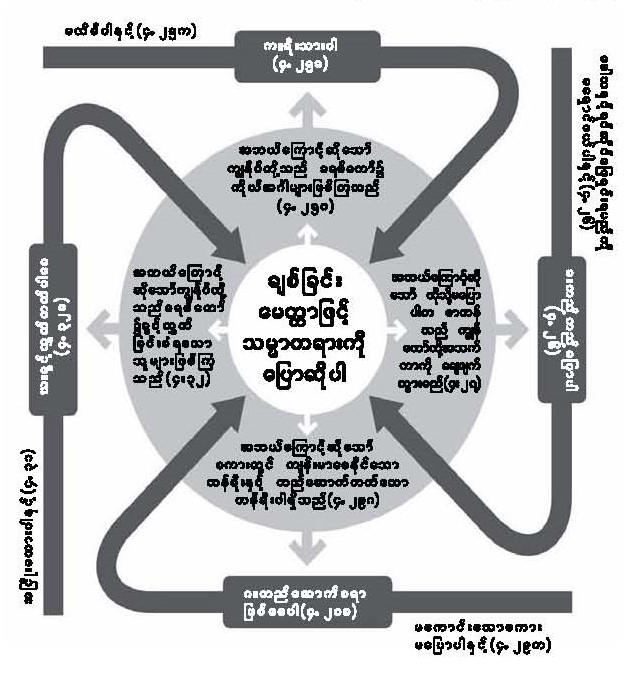 [Speaker Notes: IMPORTANT  to discuss FIGURE 2.1 in text]
လူမႈဆက္ဆံေရးႏွင့္ ထင္သာျမင္သာရွိမႈကို အေလးထားျခင္း
ဧဖက္ ၄း၂၉ မွ ဆင္ျခင္သင့္သည့္ေမးခြန္းမ်ား
၁။ ကၽြႏ္ုပ္စကားေျပာဆိုသည့္အခါ အျပဳသေဘာ (သို႔)အနုတ္သေဘာ ဆန္ပါသလား။
၂။ အခ်က္အလက္အားလုံးမသိပဲ လွ်င္ျမန္စြာ ကၽြႏ္ုပ္တုန္႔ျပန္တတ္ပါသလား။
၃။ သူတို႔ေရွ.မွာ မေျပာပဲ၊ ကြယ္ရာမွာ သူတို႔အတင္းကို ကၽြႏ္ုပ္ေျပာတတ္ပါသလား။
၄။ အေရးၾကီးေသာ အေၾကာင္းအရာကို ကၽြႏ္ုပ္ေျပာပါသလား။
၅။ အေၾကာင္းျပခ်က္ မၾကာခဏ ကၽြႏ္ုပ္ျပဳပါသလား။
၆။ ေမးခြန္းအစစ္အမွန္ကို ကၽြႏ္ုပ္ေရွာင္လဲြတတ္ပါသလား။
တရားမွ်တမႈမရွိေသာ ဆက္ဆံေရးနည္းေတြက ဘာေတြလဲ။
[Speaker Notes: Back to Ephesians 4:29. Discuss “Unfair Communication Techniques” (text) from Wahlroos, Sven. Family Communication. McGraw-Hill/Contemporary Books, Revised edition, 1995.   Silence, ignoring, sulking, pouting, cold shoulder treatment?  	    Sarcasm and ridicule? Unfavorable comparisons? Discussing private conversations in public? Blaming the person for something  which he/she cannot help or cannot do anything about?        Intimidating, yelling, exploding? Bragging? Nagging,  whining/crying?]
လူမႈဆက္ဆံေရးႏွင့္ ထင္သာျမင္သာရွိမႈကို အေလးထားျခင္း
ေခါင္းေဆာင္မ်ားအေနျဖင့္ ကၽြန္ုပ္တို႔အသုံးျပဳေသာစကားလုံးမ်ားအားျဖင့္
အားေပးနိုင္ (သို႔) အားငယ္ေစနိုင္
သူတို႔ကို ျမွင့္တင္နိုင္ (သို႔) ဆဲြခ်နိုင္
အျပဳသေဘာစကား (သို႔) အနုတ္သေဘာေဆာင္စကား
သူတို႔ကို ဦးစားေပး (သို႔) မိမိကိုယ္ကို ဦးစားေပး
ေဆြးေႏြးခ်က္။ ။ဘယ္လိုစကားလုံးေတြအားျဖင့္ ကၽြနု္ပ္ေကာင္းၾကီး 
				ခံစားရသလဲ (သို႔) စိတ္ထိခိုက္ေစရသလဲ။
[Speaker Notes: READ SLIDE. ASK QUESTION FOR GROUP DISCUSSON.]
ေနာက္လိုက္မ်ား၏ယုံၾကည္မႈကို ပ်ိဳးေထာင္ျခင္း
၃
လ်ိဳ႕၀ွက္မႈရွိျခင္းႏွင့္ ရဲရင့္စြာ စကားေျပာဆိုျခင္းအရည္အေသြး
“သေဘာထားမတိုက္ဆိုင္သူမ်ားကို  ကၽြနိုပ္တိုက္ရုိက္စကားေျပာပါသလား။ သူတို႔ႏွင့္ေျပာဆိုေဆြးေႏြးမႈမ်ားကို လ်ိဳ.၀ွက္စြာသိမ္းထားပါသလား။”
“စကားမ်ားျခင္း….” သုတၱံ ၁၁း၁၃
ေယရႈ- မသဲ ၅း၃၇
ေပါလု- “မွန္ေသာစကားကိုသာ ေျပာေလာ့။” ဧဖက္ ၄း၁၅
ေပါလု- ”အမ်က္ေဒါသကို ေနမ၀င္ေစနဲ႔” ဧဖက္ ၄း၂၆-၂၇
[Speaker Notes: “A gossip betrays a confidence but a trustworthy man keeps a secret.” Proverbs 11:13
Jesus: “Let your ‘yes’ be ‘yes’ and your ‘no, ‘no.’” Matthew 5:37
Ephesians 4:15 “Instead, speaking the truth in love, we will grow to become in every respect the mature body of Him who is the head, that is, Christ.”
“Do not let the sun go down on your anger. In your anger do not sin. Do not Satan get a foothold in your lives.” Ephesians 4:26-27.]
လ်ိဳ႕၀ွက္မႈရွိျခင္းႏွင့္ ရဲရင့္စြာ စကားေျပာဆိုျခင္းကို ဦးစားေပးျခင္း
“ေရြးခ်ယ္စရာ မူ၀ါဒမ်ားကို ခက္ခဲစြာေဆြးေႏြးျပီး ဘုတ္အစည္းအေ၀းတြင္ ဆုံးျဖတ္ခ်က္ခ်ပါ။ မိသားစု (သို႔) အသင္းေတာ္ အတြက္ပါ။

အစည္းေ၀းျပင္ပတြင္ ဘုတ္လုပ္ငန္းမ်ားကို အေထာက္အကူျပဳေစရန္ ေျပာဆိုဆက္ဆံပါ။ ဘုတ္ဆုံးျဖစ္ခ်က္မ်ားကို လုံး၀လက္ခံပါ။ (ဟုတ္ျပီေနာ္)

ေဆြးေႏြးတိုင္ပင္မႈမ်ားကို လ်ိဳ႕၀ွက္ပါ။
လ်ိဳ႕၀ွက္စြာ ထိန္းသိမ္းပါ။
“သင္၏ႏွလုံးသားႏွင့္ ႏႈတ္ကို ေစာင့္ေရွာက္ပါ။”
[Speaker Notes: Guidance from Ephesians regarding WHEN we are to engage in “courageous conversations?”. Remember Context of Ephesians 4:26-27: “ In your anger do not sin. Do not let the sun go down while you are still angry, and do not give the devil a foothold.” Prior verse:: Verse 25: “THEREFORE EACH OF YOU MUST PUT OFF FALSEHOOD AND SPEAK TRUTHFULLY TO YOUR NEIGHBOR, FOR WE ARE ALL MEMBERS OF ONE BODY.”    FOLLOWING VERSES: VERSE: 28: ANYONE WHO STEALS MUST STEAL NO LONGER…” VERSE 29: “DO NOT LET ANY UNWHOLESOME TALK COME OUT OF YOUR MOUTHS, BUT ONLY WHAT IS HELPFUL IN BUILSING OTHERS UP ACCORDING TO THEIR NEEDS, THAT IT MAY BENEFIT THOSE WHO LISTEn.”   Also: Ephesians 4: 1-3. Need for reconciliation within the fellowship before proclamation of the need outside the fellowship]
လ်ိဳ႕၀ွက္မႈရွိျခင္းႏွင့္ ရဲရင့္စြာ စကားေျပာဆိုျခင္းကို ဦးစားေပးျခင္း
ရဲရင့္စြာစကားေျပာဆိုရန္ သင့္ေလွ်ာ္ေသာ ေမးခြန္းမ်ား
၁။ ကၽြနု္ပ္ေျပာဆုိမႈသည္ သူတစ္ပါးကို တည္ေဆာက္ (သို႔) ပ်က္စီးေစသလား။
၂။ ကၽြႏု္ပ္ေျပာဆိုမႈသည္ ဒီကိစၥတြင္ပါသင္သူကို တိုက္ရိုက္ေျပာဆိုပါသလား။
၃။ အခ်က္အလက္အားလုံးကို ကၽြနု္ပ္သိပါသလား (သို႔) အမွန္တရားတခ်ိဳ႕တ၀က္၊ အနည္းငယ္သာသိျပီး တုန္႔ျပန္သလား။
၄။ ကၽြနု္ပ္တုန္႔ျပည္မႈသည္ ေ၀ဖန္ပိုင္းျခားျခင္းထက္ စိတ္ခံစားခ်က္ျဖင့္ မွန္ဆန္လြန္းပါသလား။
၅။ ဒီကိစၥဟာ ကၽြနု္ပ္အင္တိုက္အားတိုက္ ပါ၀င္ဖို႔ တကယ္လိုအပ္ပါသလား။
၆။ ဒီကိစၥကို အျခားရႈေထာင့္တေနရာကေန ျမင္လို႔ရပါသလား။
[Speaker Notes: ROMANS 15:7 “ACCEPT ONE ANOTHER, THEN, JUST AS CHRIST ACCEPTED YOU, IN ORDER TO BRING PRAISE TO GOD.”
 GROUP DISCUSSION: WHEN WAS IT NECESSARY TO “SPEAK TRUTHFULLY AND COURAGEOUSLY” TO A PERSON YOU LEAD? RESULT(S)?]
လ်ိဳ႕၀ွက္မႈရွိျခင္းႏွင့္ ရဲရင့္စြာ စကားေျပာဆိုျခင္းကို ဦးစားေပးျခင္း
ေရာမ ၁၅း၇ မွရဲရင့္ေသာေျပာဆိုျခင္း သြန္သင္ခ်က္

၁။ လူေကာင္းသူေကာင္းတို႔၏ အျမင္သည္ မၾကာခဏထူးျခားတတ္၏။
၂။ ကၽြန္ုပ္တို႔ေတြ႔ၾကဳံေနရေသာျပသနာအမ်ားစုမွာ ယဥ္ေက်းမႈ၊ အမူအက်င့္၊ ရပ္ရြာအေျခအေနႏွင့္ မိသားစုအေပၚအေျခခံတတ္ကာ၊ က်မ္းစာဆန္႔က်င္ျခင္းေၾကာင့္မဟုတ္ပါ။
၃။ ကၽြနု္ပ္တို႔ကို စိတ္ကဲြေစေသာ ျခားနားခ်က္မ်ားသည္ ခရစ္ေတာ္၏ခႏၶာကိုယ္ အသင္းသားမ်ားကို ထိခိုက္ေစကာ၊ ဘုရားသခင္၏လုပ္ငန္းကို အနုတ္လကၡဏာျပဳေစပါသည္။
၄။ ကၽြနု္ပ္တို႔နဲ႔သေဘာထားမတိုက္ဆိုင္သူမ်ားကို ေလးစားျခင္းသည္ သူတို႔ကို ဘုရားသခင္ခ်စ္ေတာ္မူသည့္အတိုင္း ခ်စ္တတ္ျခင္းပင္ျဖစ္သည္။
၅။ အျခားသူမ်ားကို လက္ခံျခင္းသည္ သူတို႔ထံမွ ကၽြနု္ပ္တို႔သင္ယူလိုမႈကို ေဖာ္ညႊန္းပါသည္။
[Speaker Notes: ROMANS 15:7 “ACCEPT ONE ANOTHER, THEN, JUST AS CHRIST ACCEPTED YOU, IN ORDER TO BRING PRAISE TO GOD.”
Read the five insights.
 GROUP DISCUSSION: WHEN WAS IT NECESSARY TO “SPEAK TRUTHFULLY AND COURAGEOUSLY” TO A PERSON YOU LEAD? RESULT(S)?]
လ်ိဳ႕၀ွက္မႈရွိျခင္းႏွင့္ ရဲရင့္စြာ စကားေျပာဆိုျခင္းကို ဦးစားေပးျခင္း
အဖဲြ.လိုက္ေမးခြန္း-

ဘယ္အခ်ိန္မွာ 
ရဲရင့္စြာေျပာဆိုသင့္သလဲဆိုတာကို 
ဧဖက္ ၄ သြန္သင္ခ်က္ႏွင့္အညီ 
ျပန္လည္သုံးသပ္ေပးပါ။
[Speaker Notes: EPHESIANS 4:1; 2-3; 3; 7;    * 12-13, 14-16*.  17ff;     *25; 26-17; 29; *30;  31-21.  **5:1-2]
ေနာက္လိုက္မ်ား၏ယုံၾကည္မႈကို ပ်ိဳးေထာင္ျခင္း
၄
အားကိုးထိုက္ျခင္းႏွင့္ နိမ့္ခ်မႈရွိျခင္း အရည္အေသြး
“ကၽြန္ုပ္လုပ္နိုင္ပါတယ္လို႔ေျပာတဲ့အရာကို ေကာင္းမြန္စြာ တကယ္လုပ္ေဆာင္နိုင္ပါသလား။”
ေကာလသဲ ၃း၂၃ “ျပဳေလသမွ်…ေစတနာစိတ္ႏွင့္ျပဳ ၾကေလာ့။”
ဖိလိပိ ၂း၃ “သူတပါးသည္ ကိုယ္ထက္သာ၍ေကာင္းျမတ္သည္…နိမ့္ခ်”
သုတံၱ ၁၁း၂ “ညာဏ္ပညာသည္ နိမ့္ခ်ျခင္းႏွင့္အတူလာ….”
[Speaker Notes: PHILIPPIANS 2:3 “DO NOTHING OUT OF SELFISH AMBITION OR VAIN CONCEIT. RATHER, IN HUMILITY VALUE OTHERS ABOVE YOURSELVES, NOT LOOKING TO YOUR OWN INTERESTS BUT EACH OF YOU TO THE INTERESTS OF OTHERS.”               “
COLOSSIANS 2:3 WHATEVER YO DO, WORK AT IT WITH ALL YOUR HEART, AS WORKING FOR THE LORD, NOT FOR MAN.”
PROVERBS 11:2 ‘WHEN PRIDE COMES, THEN COMES DISGRACE, BUT WITH HUMILITY COMES WISDOM.’         “]
အားကိုးထိုက္ျခင္းႏွင့္ နိမ့္ခ်မႈရွိျခင္း
“အားကိုးထိုက္ျခင္းဆိုတာ ဘာလဲ။” (စာၾကည့္ရန္)
အျခားသူမ်ားက ကၽြန္ုပ္၏ ယုံၾကည္အားကိုးထိုက္မႈကို ဘယ္လိုထင္ျမင္ယူဆပါသလဲ။

၁။ ေခါင္းေဆာင္၏ အမူအက်င့္ကို ခန္႔မွန္းလို႔ရ (သို႔) မူမမွန္သလား။
၂။ ေခါင္းေဆာင္သည္ ရွင္းလင္းစြာ (သို႔) အေလးမထားပဲ ေျပာဆိုပါသလား။
၃။ ေခါင္းေဆာင္သည္ ကတိမ်ားကို အေလးအနက္ထား (သို႔)ေပါ့ေပါ့ပါးပါးထားသလား။
၄။ ေခါင္းေဆာင္သည္ ေျဖာင့္မတ္တည္ၾကည္  (သို႔) မရိုးသားပါသလား။
၅။ ေခါင္းေဆာင္သည္ စကားေျပာဆိုမႈမ်ားကို လ်ိဳ႕၀ွက္ထားတတ္သလား။
၆။ ဘာေၾကာင့္လူထုက ေခါင္းေဆာင္ကို ယုံၾကည္ (သို႔)မယုံၾကည္ ပါသလဲ။
ေမးခြန္း- အားကိုးထိုက္သူျဖစ္ရန္ လုိအပ္ခ်က္ရွိပါသလား။
[Speaker Notes: “Creditability” a belief, a confidence (trust) that you will do what you say you will do.

“Credit-ability” “People are doing an analysis of our credibility all the time just as a bank might assess our credit worthiness. Indeed, credibility is the working capital of the leader. It is the account of credibility that the leader draws on to make possible creative change.” James Kouzes. (See LD! LF! Text, p.183.)]
အားကိုးထိုက္ျခင္းႏွင့္ နိမ့္ခ်မႈရွိျခင္းကို ဦးစားေပးျခင္း
အားကိုးထိုက္ျခင္းႏွင့္စြမ္းရည္ျပည့္ျခင္း ဆက္ႏြယ္မႈ
 အခန္း ၆ စာကို ၾကည့္ပါ
စြမ္းရည္ျပည့္ျခင္း- တာ၀န္ထမ္းေဆာင္ရန္လိုအပ္ေသာကၽြမ္းက်င္မႈႏွင့္
အရည္အခ်င္းျပည့္၀မႈ
“ေနာက္လိုက္မ်ားသည္ လိုအပ္ခ်က္ကို ျပည့္စုံေအာင္ ကၽြန္ုပ္တို႔လုပ္ေဆာင္မႈကို ေစာင့္ၾကည့္ေနၾကသည္။ ကၽြန္ုပ္တို႔ အျမဲမျပီးဆုံးနိုင္ပါက ယုံၾကည္မႈကို မရနိုင္ပါ။” 
အခန္း ၆မွ စာ။
ရိုးသားေျဖာင့္မတ္ျခင္း(အေျပာႏွင့္အလုပ္ အျမဲတူညီမႈ)
စြမ္းရည္ျပည့္ျခင္း (အဖြဲ႕အစည္းလုိအပ္ခ်က္ကို ျပည့္၀ေစေသာ စြမ္းရည္)
ျဖားေယာင္းေသြးေဆာင္မႈ- စြမ္းရည္ျပည့္၀ျခင္းက မာန္မာနေထာင္လႊားေစနိုင္။
[Speaker Notes: Trust occurs in and from relationships. Integrity (consistency between words and deeds) is vital to building trust, and THEN competency (the ability to address the organization's needs) (BOTH) are necessary for building long-term trust.”
Temptation:  A competent person may be tempted to to be proud of what has been accomplished. Why biblical understanding of “humility” is important.]
Focus on Cအားကိုးထိုက္ျခင္းႏွင့္ နိမ့္ခ်မႈရွိျခင္းကို ဦးစားေပးျခင္း
“ေခါင္းေဆာင္တစ္ဦးယုံၾကည္မႈခံရန္ အလြန္ၾကာတတ္ပါေသာ္လည္း လြယ္ကူစြာဆုံးရႈံးတတ္ပါသည္။” (စာ)
စြမ္းရည္ျပည့္ျခင္းႏွင့္ နိမ့္ခ်မႈရွိျခင္း ဆက္ႏြယ္မႈ
“နိမ့္ခ်ျခင္းျဖင့္ မိမိကိုယ္ထက္ အျခားသူမ်ားကို တန္ဖိုးထားပါ”
ဖိလိပိ ၂း၃
“နိမ့္ခ်ျခင္းျဖင့္ ညာဏ္ပညာရရွိ၏”
သုတၱံ ၁၁း၂
“ညာဏ္ပညာရွိျခင္းသည္ ဘုရားသခင္ကို ရိုေသျခင္းျဖစ္၏။ နိမ့္ခ်ျခင္းသည္ ခ်ီးျမင့္ျခင္းေရွ.ေျပးျဖစ္၏”
သုတၱံ ၁၅း၃
[Speaker Notes: I, as leader, have gifts from the Lord to use in leading others. But I  DO NOT HAVE ALL GIFTS NECESSARY for the leadership assignment. I NEED TO GIFTS OF OTHERS IN THE FAITH COMMUNITY to use their gifts. MY responsibility is NOT TO DO IT ALL, BUT TO EQUIP AND ENABLE OTHERS TO SHARE THE VISION AND THE IMPLEMENTATION. This requires competency and humility. The result of these twin qualities produces credibility for the leader.]
အားကိုးထိုက္ျခင္းႏွင့္ နိမ့္ခ်မႈရွိျခင္းကို ဦးစားေပးျခင္း
“ေခါင္းေဆာင္မႈသည္ ဆက္ဆံေရးျဖစ္သည္……”
စာ ၂၅၀။

လူထုသည္ ယုံၾကည္စိတ္ခ်ရေသာ၊ စြမ္းရည္ရွိေသာ၊ အနာဂတ္ရူပါရုံရွိေသာ၊ နိုးၾကားျပီး လြမ္းမိုးတတ္ေသာ ေခါင္းေဆာင္ကို အလိုရွိၾကပါသည္။
စာ ၄၈။
[Speaker Notes: I, as leader, have gifts from the Lord to use in leading others. But I  DO NOT HAVE ALL GIFTS NECESSARY for the leadership assignment. I NEED TO GIFTS OF OTHERS IN THE FAITH COMMUNITY to use their gifts. MY responsibility is NOT TO DO IT ALL, BUT TO EQUIP AND ENABLE OTHERS TO SHARE THE VISION AND THE IMPLEMENTATION. This requires competency and humility. The result of these twin qualities produces credibility for the leader.]
အားကိုးထိုက္ျခင္းႏွင့္ နိမ့္ခ်မႈရွိျခင္းကို ဦးစားေပးျခင္း
အားကိုးထိုက္ျခင္းကို လက္ေတြ႕လုပ္ေဆာင္နည္း ၆ခု

ကိုယ့္အေၾကာင္းကိုယ္သိရွိပါ
စည္းမ်ဥ္းဥပေဒမ်ားကို ေက်းဇူးတင္ပါ
တူညီေသာတန္ဖိုးထားခ်က္မ်ားကို အသိအမွတ္ျပဳပါ
လုပ္နုိင္မည့္စြမ္းအား တိုးပြားေစပါ
ရည္ရြယ္ခ်က္တစ္ခုကို အလုပ္အေၾကြးျပဳပါ
ေမ်ာ္လင့္ခ်က္အျမဲထားပါ
စာ ၅၁။
[Speaker Notes: I, as leader, have gifts from the Lord to use in leading others. But I  DO NOT HAVE ALL GIFTS NECESSARY for the leadership assignment. I NEED TO GIFTS OF OTHERS IN THE FAITH COMMUNITY to use their gifts. MY responsibility is NOT TO DO IT ALL, BUT TO EQUIP AND ENABLE OTHERS TO SHARE THE VISION AND THE IMPLEMENTATION. This requires competency and humility. The result of these twin qualities produces credibility for the leader.]
အားကိုးထိုက္ျခင္းႏွင့္ နိမ့္ခ်မႈရွိျခင္းကို ဦးစားေပးျခင္း
အားကိုးထိုက္ျပီး နိမ့္ခ်တတ္သူတစ္ဦးေနာက္ကို  သင္လုိက္ခဲ့ေသာအခ်ိန္ကို စဥ္စားၾကည့္ပါ

၁။ ဘာအေျခအေနၾကဳံခဲ့ရသလဲ။
၂။ သင္ဘယ္လိုခံစားခဲ့ရသလဲဆိုတာ စကားလုံးသုံးေလးလုံးျဖင့္ေဖာ္ျပပါ။
၃။ သင္အေကာင္းဆုံးဆက္ျပီးလုပ္ေဆာင္နိုင္ဖို႔ ထိုသူက ဘယ္လိုဦးေဆာင္မႈမ်ိဳးကို လုပ္ေဆာင္ခဲ့ပါသလဲ။
၄။ သင္ေလးစားေသာေခါင္းေဆာင္မ်ားႏွင့္ အလုပ္လုပ္ရသည့္အခါ ဘယ္လိုခံစားမိပါသလဲ။
၅
အျမဲအတူရွိေနျခင္းႏွင့္ ဂရုစိုက္စြာဆက္ဆံျခင္း အရည္အေသြး“ေခါင္းေဆာင္တစ္ဦး၏ အေရးၾကီးဆုံးအခ်က္မွာ 
သူရွိေနခ်ိန္မွာ ဘာကို ယူေဆာင္ပါသလဲဆိုတာပါ။”
“သင္တို႔၏ ေျဖးညွင္းျခင္းသေဘာကို ထင္ရွားေစၾကေလာ့။ စိုးရိမ္ျခင္းမရွိနဲ႕..…” ဖိ ၄း၅-၆ 

“သင္တို႔ကိုခ်စ္ေသာေၾကာင့္….ဧ၀ံေဂလိတရားကိုမွ်မက၊ ကိုယ္အသက္ကိုပင္ ေပးခ်င္ေသာ ေစတနာစိတ္ရွိၾက၏။” ၁ သက္ ၂း၆-၈
[Speaker Notes: THE MOST IMPORTANT ATTRIBUTE OF A LEADER IS NOT KNOWLEDGE OR TECHNIQUE BUT WHAT THE LEADER BRINGS IN HIS/HER
 PRESENCE. AND THE PRESENCE HE/SHE NEEDS IS A NON-ANXIOUS PRESENCE.” Edwin Friedman Foundation LEADERSHIP IN THE AGE OF THE QUICK FIX: A FAILURE OF NERVES
 Philippians 4:5-6 “Let your gentleness be known to all. The Lord is near. Do not  be anxious about anything, but in everything, by prayer and petition, with thanksgiving, present your requests to God.”
 I Thessalonians 2:6-8: “We were not looking for praise from people…even though as apostles of Christ we could have asserted our authority. Instead, we were like young children among you. Just as a nursing mother cares for her children, so we cared for you. Because we loved you so much, we were delighted to share with you not only the gospel of God but our lives as well.”]
အျမဲအတူရွိေနျခင္းႏွင့္ ဂရုစိုက္စြာဆက္ဆံျခင္းကို ဦးစားေပးျခင္း
ကၽြန္ုပ္တို႔ကိုယ္က်င့္တရားႏွင့္ေခါင္းေဆာင္မႈသည္ ဘုရားသခင္၏ကိုယ္က်င့္တရားကိုေရာင္ျပန္ဟပ္ရပါမည္။ အေၾကာင္းမွာ ကၽြန္ုပ္တို႕ကို သူ၏၀ိညာဥ္ေတာ္အားျဖင့္ ျပင္ဆင္ေတာ္မူ၏။
 
                   ကၽြန္ုပ္တို႕သည္ ဘုရားသခင္၏ ဂရုစိုက္ျခင္းႏွင့္ကရုဏာကို ကိုယ္စားျပဳသူမ်ားျဖစ္ၾက၏။

“သင္တို႔သည္ .. ေက်းဇူးျပဳျခင္း၊ စိတ္နိမ့္ခ်ျခင္း၊ နူးညံ့သိမ္ေမြ.ျခင္း၊ စိတ္ရွည္ျခင္းတို႔ကို ယူတင္၀တ္ ေဆာင္ၾကေလာ့။ ...အခ်င္းခ်င္းသည္းခံ၍  အျပစ္ကိုလႊတ္ၾကေလာ့။...ခ်စ္ျခင္းေမတၱာကို ယူတင္၀တ္ေဆာင္ၾကေလာ့။ သင္တို႔စိတ္ႏွလုံးထဲ၌ ခရစ္ေတာ္၏ျငိမ္သက္ျခင္းအုပ္စိုးေစ။ …သခင္ေယရႈ၏နာမေတာ္ကိုေထာက္၍ ခပ္သိမ္းေသာအမႈတို႕ကိုျပဳမူလွ်က္ …၀န္ခံၾကေလာ့။ ေကာ ၃း၁၂-၁၅၊၁၇
[Speaker Notes: The Age of the Quick Fix: A Failure of Nerves.  Edwin Friedman. “Let Your Life Speak”  We lead by being. A Spiritual Journey.   
 Colossians 3:3 ‘SET YOUR MINDS ON THINGS ABOVE, NOT ON EARTHLY THINGS.” 3:12-15 “THEREFORE, AS GOD’S CHOSEN PEOPLE, HOLY AND DEARLY LOVED. C;OTHE YOURSELVES WITH COMPASSION, KINDNESS, HUMILITY, GENTLENESS AND PATIENCE. BEAR WITH EACH OTHER AND FORGIVE ONE ANOTHER IF ANY OF YOU HAVE A GRIEVANCE AGAINST SOMEONE. FORGIVE AS THE LORD FORGAVE YOU. AND OVER ALL THESE VIRTUES PUT ON LOVE, WHICH BINDS THEM ALL TOGETHER IN PERFECT UNITY.” LET THE PEACE OF CHRIST RULE IN YOUR HEARTS, SINCE AS MEMBERS OF ONE BODY YOU WERE CALL TO PEACE. AND BE THANKFUL. 3:17: AND WHATEVER YOU DO, WHETHER IN WORD OR DEED, DO ALL IN THE NAME OF THE LORD JESUS, GIVING THANKS TO GOD THE FATHER THROUGH HIM.]
အျမဲအတူရွိေနျခင္းႏွင့္ ဂရုစိုက္စြာဆက္ဆံျခင္းကို ဦးစားေပးျခင္း
အတူပါရိွေနသည့္ေခါင္းေဆာင္မူကို ပ်ိဳးေထာင္ရန္ လက္ေတြ႔နည္းလမ္းမ်ား-

၁။ သုံးပါးတစ္ဆူဘုရားသင္ႏွင့္အတူပါရွိေၾကာင္းသတိရပါ။  တရား ၃၁း၆
၂။ သင္၏ႏွလုံးသားႏွင့္စိတ္ကို ေစာင့္ေရွာက္ပါ။ သုတၱံ ၄း၂၃
၃။ တစ္ပါးသူကို ေလးစားျပီး တန္ဖိုးထားပါ။ ဧဖက္ ၄း၂၅
၄။ ေျဖးညင္းပါ။ ေသခ်ာနားေထာင္ပါ။ အျခားသူမ်ားကို အေလးထားပါ။   
    ယာ၁း၁၉
၅။ ေယရႈ၏ နမူနာကို လိုက္နာပါ။ ဧဖက္ ၅း၁
၆။ ဒူးေထာက္လွ်က္ ဦးေဆာင္ပါ။ ၂ရာခ်ဳပ္ ၂၀း၁၂၊၁၅
[Speaker Notes: Deuteronomy 31:6 “Be strong and of good courage. Fear not, nor be afraid of them. For the Lord, thy God, He will never leave you or forsake you.”
Proverbs 4:23 “Above all else, guard your hearts….”
Ephesians 4:25c “”…for we are all members of one body.”
James 1:16 “My dear brothers, take not of this: Everyone should be quick to listen, slow to speak and slow to become angry.”
Epjesians 5:1 “Be imitators of God, therefore, and live a life of love, just as Christ loved us and gave Himself up for us….”
II Chronicles 20:12, 15 (v12)” We do not know what to do, but our eyes are upon you.” (v15) “This is what the Lord says, to you…do not be afraid or discouraged…For the the battle is not yours, but God’s.]
အျမဲအတူရွိေနျခင္းႏွင့္ ဂရုစိုက္စြာဆက္ဆံျခင္းကို ဦးစားေပးျခင္း
အသင္းေတာ္အတြင္း (သို႔) ျပင္ပမွ သင္ရင္ဆိုင္ရခဲ့ေသာ ျခားနားသည့္ေခါင္းေဆာင္မ်ားအေၾကာင္းကို စဥ္းစားပါ။
 ေခါင္းေဆာင္တစ္ဦးမွ သူပါရွိေနမႈကို ၾကိဳဆိုေစရန္ ဘာလုပ္ရမလဲ။
ေခါင္းေဆာင္မ်ားပါရွိေနသည့္အခါ ၾကိဳဆုိရမည့္အစား သင့္ကို ေၾကာက္လန္႕ေစခဲ့တာ ရွိပါသလား။ ဘာေၾကာင့္လဲ။
သင္ပါရွိေနျခင္းအားျဖင့္ ေၾကာက္လန္႕ေနေသာ လူတစ္ခ်ိဳ႕ရွိနိုင္မလား။
သင္ပါရွိေနသည့္အခါ  အျခားသူကို မေၾကာက္လန္႕ေစပဲ ၾကိဳဆိုမႈျပဳနိုင္ေအာင္ သင္ဘာလုပ္နိုင္မလဲ။
အတူပါရွိိေနျခင္းအတြက္ သင့္စိတ္ထဲမွာ သခင္ေယရႈေခါင္းေဆာင္မႈထဲမွ အတုယူဖြယ္ က်မ္းခ်က္မ်ားေပၚလာပါသလား။
[Speaker Notes: When we ask ourselves which persons in our lives mean the most to us, we often find that those who, instead of giving advice, solutions, or cures, have chosen rather to share our pain and touch our wounds with a gentle and tender hand.

 The friend who can be silent with us in a moment of despair or confusion, who can stay with us in an hour of grief and bereavement, who can tolerate not-knowing, not-curing, not-healing, and face with us the reality of our powerlessness, that is the friend who cares.]
အျမဲအတူရွိေနျခင္းႏွင့္ ဂရုစိုက္စြာဆက္ဆံျခင္းကို ဦးစားေပးျခင္း
ကၽြန္ုပ္တို႔၏ ႏွလုံးသားကရုဏာတရားျပည့္၀မႈကို အျခားသူမ်ား သူတို႔ကိုသူတို႔မျမင္ခဲ့မိေသာ၊ မျမင္နိုင္ေသာအရာကို ျမင္ေစျခင္းအားျဖင့္ ထင္ရွားေစပါသည္။


”မွန္ကန္ျခင္းထက္ သနားၾကင္နာတတ္ျခင္းသည္ 
သာ၍ အေရးပါသည္။
လူတို႔မၾကာခဏလိုအပ္ခ်က္မွာ ညာဏ္ပညာထက္ျမတ္သူ၏ 
ေျပာစကားမဟုတ္ပဲ၊ 
နားေထာင္ေပးတတ္ေသာ အထူးႏွလုံးသားသာ ျဖစ္သည္။”
                                                                        အမည္မသိစာဆို

“ပူေလာင္ျခင္းမပါေသာ အတူရွိေနျခင္း”
.
[Speaker Notes: “GRACE TO YOU. GRACE TO YOU. GRACE TO DO THE WILL OF THE FATHER, GRACE, GRACE TO YOU!”
The “evidence” of our leadership is in equipping and enabling others to see what they have not seen in themselves. To be compassionate is not, first of all,
something we do for others, but rather it is discovering with others their divinely given resources and inner qualities.
 It is a way of being present with others and standing with them in their times of need. I am slowly coming to see that God wants us to be with others…not to prove that we are valuable to them.]
ျပန္လည္သုံးသပ္ျခင္း
ယုံၾကည္မႈကိုတည္ေဆာက္ရန္ေမးခြန္း ၅ခု
၁။ ကၽြန္ုပ္လုပ္မည္လုိ႔ေျပာေသာအရာကို အျမဲလုပ္ေဆာင္ပါသလား။
၂။ အျခားသူေတြအေပၚ ကၽြန္ုပ္ရိုးသားပါသလား။ သူတို႔အေၾကာင္းကို ေျပာဆိုသည့္အခါ အေကာင္းဆုံး ကၽြန္ုပ္လုပ္ပါသလား။
၃။ သေဘာထားျခင္းမတိုက္ဆိုင္သူေတြကို ကၽြန္ုပ္တိုက္ရိုက္စကားေျပာျပီး၊ ေျပာဆိုေသာအရာေတြကို လွ်ိဳ.၀ွက္စြာ ထိန္းသိမ္းပါသလား။
၄။ ကၽြန္ုပ္လုပ္နိုင္တယ္လို႔ေျပာတဲ့အရာေတြကို တကယ္ပဲ ေကာင္းမြန္စြာလုပ္နိုင္ပါသလား။
၅။ ကၽြန္ုပ္ ပါရွိေနသည့္အခါ အျခားသူမ်ားကို ၾကိဳဆိုေစ (သို႔) ေၾကာက္လန္႕ေစသည့္ ေခါင္းေဆာင္လား။
ေျပာင္းလဲျခင္းကိုျပဳေသာေခါင္းေဆာင္မႈအရည္အခ်င္းမ်ား-ေနာက္လုိက္မ်ား၏ယုံၾကည္မႈကိုပ်ိဳးေထာင္ျခင္း
အႏွစ္ခ်ဳပ္
၁။ ရိုးသားေျဖာင့္မတ္ျခင္းႏွင့္ အေျပာင္းအလဲမျပဳျခင္း အရည္အေသြး၂။ လူမႈဆက္ဆံေရးႏွင့္ ထင္သာျမင္သာရွိမႈ အရည္အေသြး၃။ လ်ိဳ႕၀ွက္မႈရွိျခင္းႏွင့္ ရဲရင့္စြာ စကားေျပာဆိုျခင္းအရည္အေသြး၄။ အားကိုးထိုက္ျခင္းႏွင့္ နိမ့္ခ်မႈရွိျခင္း အရည္အေသြး၅။ အျမဲအတူရွိေနျခင္းႏွင့္ ဂရုစိုက္စြာဆက္ဆံျခင္း အရည္အေသြး
[Speaker Notes: Four Relational Questions to Ask and Answer As We Nurture the Trust of Those We Lead. 

Question #1 “How can we live together within this diverse Christian community in such way that our relationships are redemptive and a witness to unbelievers of the reconciling work of God in Christ?”
Question #2: “If, ‘in Christ, all things are made new,’ then how does our relationship to Christ convert or transform the way we live and lead in a Christian community of faith?”
Question #3: “In conflict situations, when good and godly people differ and sometimes collide over vision, values, and traditions, how can I lead in these situations, really lead (and serve) with the mind and spirit of Christ?” 
Question #4: ”Do my words and actions as a Christian leader increase or decrease the  trust level in me of those whom I seek to lead?]
ေမးခန္္းမ်ား။ အဆိုျပဳခ်က္မ်ား။ အုပ္စုေဆြးေႏြးမႈ။

ကၽြန္ုပ္အျမင္အရ ကၽြႏု္ပ္၏ယုံၾကည္အားကိုးထိုက္မႈႏွင့္ ကၽြႏ္ုပ္ဦးေဆာင္ေနေသာ သူတို႔မွ ကၽြႏု္ပ္အေပၚထားေသာ ယုံၾကည္မႈအျမင္အၾကား ျခားနားခ်က္ရွိပါသလား။

ဒီအရည္အခ်င္းမ်ားထဲမွ ဘယ္အရာမ်ားသည္ သင္ဦးေဆာင္ေနေသာသူတို႔ သက္ေသခံခ်က္မ်ားမွ ပိုမိုမွန္ကန္ပါသလဲ။
                   
ဒီအရည္အခ်င္းမ်ားကို ေဖာ္ထုတ္ျခင္းမရွိမႈက သင္၏ယုံၾကည္ျခင္းသက္ေသခံခ်က္ကို အဟန္႔အတားျဖစ္ေစပါသလား။

ေနာက္လိုက္မ်ား၏ယုံၾကည္မႈကို ပ်ိဳးေထာင္ရန္ ကၽြန္ုပ္လုပ္ေဆာင္ရမည့္ အဓိကအခ်က္မ်ား ရွိပါသလား။
[Speaker Notes: How has growth in grace been evidenced in each of these five qualities? 
Which of these qualities are longing for both immediate and long term growth in grace?
3. How is your testimony of faith enhanced by these qualities?
4. Is the lack of expression of these qualities hindering your testimony of faith?
5. Are any of these qualities evidenced inconsistently between the sacred and secular in your life?
 6.  Which of these qualities are most affirmed  by the testimonies of those you lead?]
ယုံၾကည္မႈကို တည္ေဆာက္ရန္အရည္အခ်င္းမ်ားႏွင့္ ခရစ္ယာန္ေခါင္းေဆာင္မႈ
ခရစ္ယာန္ေခါင္းေဆာင္မႈဆိုတာ ဘာလဲ။
“ခရစ္ယာန္ေခါင္းေဆာင္မႈသည္ အျခားသူမ်ားအား ခရစ္ေတာ္၏အုပ္စိုးမႈေအာက္တြင္အသက္ရွင္ရန္၊ သူတို႔တစ္ဦးကိုတစ္ဦး အျပန္အလွန္အမႈေတာ္ေဆာင္ရန္ႏွင့္ ကမၻာ့သာသနာလုပ္ငန္းျပည့္စုံေစဖို႔ရန္ပန္းတိုင္ကို ေရာက္ရွိနိုင္ေအာင္ သင္ၾကားေပးျခင္းႏွင့္ စံနမူနာျပျခင္းျဖင့္ နိမ့္ခ်စြာအေစခံျခင္းျဖစ္ပင္ျဖစ္သည္။ ” (ELF)
ေမးခြန္းမ်ား
မွတ္ခ်က္မ်ား
အဖဲြ.လိုက္ေဆြးေႏြးခ်က္
ခရစ္ယာန္ေခါင္းေဆာင္မ်ားအေနျဖင့္ခရစ္ေတာ္၌ရွိေသာကၽြန္ုပ္တို႔ယုံၾကည္ျခင္းႏွင့္ေက်းဇူးေတာ္တရား၌ၾကီးထြားမႈသည္ ကၽြန္ုပ္တို႔အသက္ရွင္ပုံႏွင့္ အဖဲြ႕အစည္းကို ဦးေဆာင္မႈကို အျမဲသိသာရွင္ရွားေစကာ၊ ျပဳျပင္ေျပာင္းလဲေနရပါမည္။

ထိုသို႔ျဖင့္ ေနာက္လိုက္းမ်ား၏ယုံၾကည္မႈကိုိ ကၽြန္ုပ္တို႔ ပ်ိဳးေထာင္နိုင္မည္ျဖစ္သည္။
[Speaker Notes: AS CHRISTIAN LEADERS, “OUR TESTIMONY OF FAITH IN JESUS CHRIST MUST INCREASINGLY INFORM AND TRANSFORM THE WAY WE LIVE IN AND LEAD OUT ORGANIZATIONS.”    THIS IS HOW WE NURTURE THE TRUST OF THOSE WE LEAD!]
အဖဲြ.လိုက္ အပိတ္ဆုေတာင္း
Dr. Edward LeBron Fairbanks
www.BoardServe.org